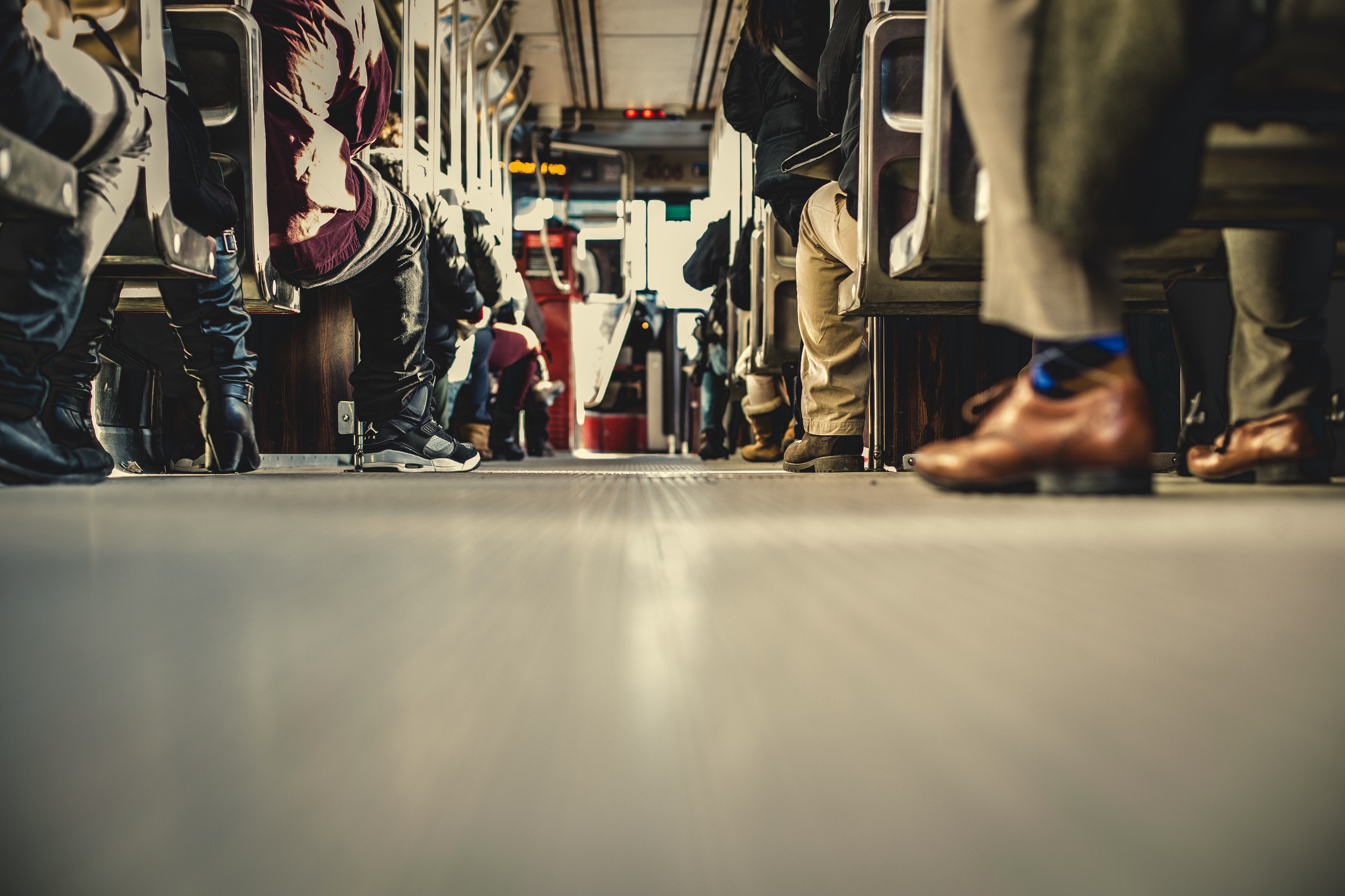 2 Tim 1:8-10
Do not be ashamed of the gospel
Part 2
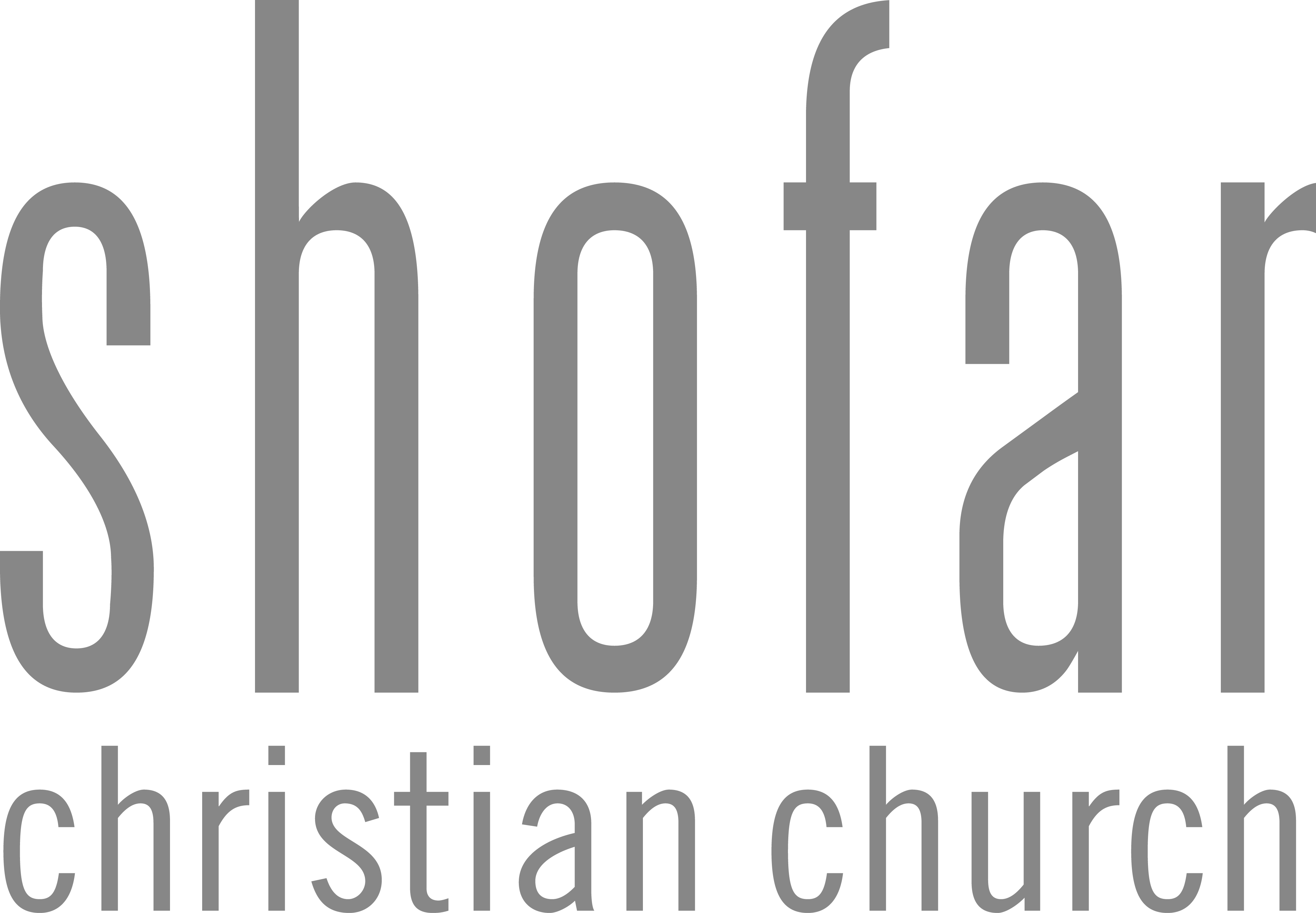 [Speaker Notes: PRAY
Intro

We are busy with Timothy building upon last week. The overshadowing theme is “To not be ashamed of the gospel”. Then Pauls says a few things thereafter saying that we should be willing and accept the suffering there is when we are going to share the gospel to others. There will inevitably be persection and suffering when we are followers of Jesus. 

And last week we said we should accept or share in suffering. BECAUSE it’s worth it. It is worth suffering for, it’s for our eternal inheritance, the eternal life. As well as God saying that it is the best for us. And obedience looks like spreading the gospel with others, and the effect of sharing the gospel is suffering and persecution. Yes Jesus came to give us a life in abundance, but that does NOT look like silver and gold, neither does NOT mean all your problems will disappear. 

It is always best to obey God, even when we follow Him blindly. Even when we are not sure what is going to come our way, being obedient is the most important.

There will always be people saying that we as Christians are crazy. The gospel will be unattractive to the untransformed mind. And there persectution, loss of work, loss of friends is the inevitable cost for Godly living. Amen. 

In 2 Timothy 3:12, Paul says, “Indeed, all who desire to live godly in Christ Jesus will be persecuted.” We had better present a gospel that is worth suffering for!

Let’s read the passage and see what we can learn today.]
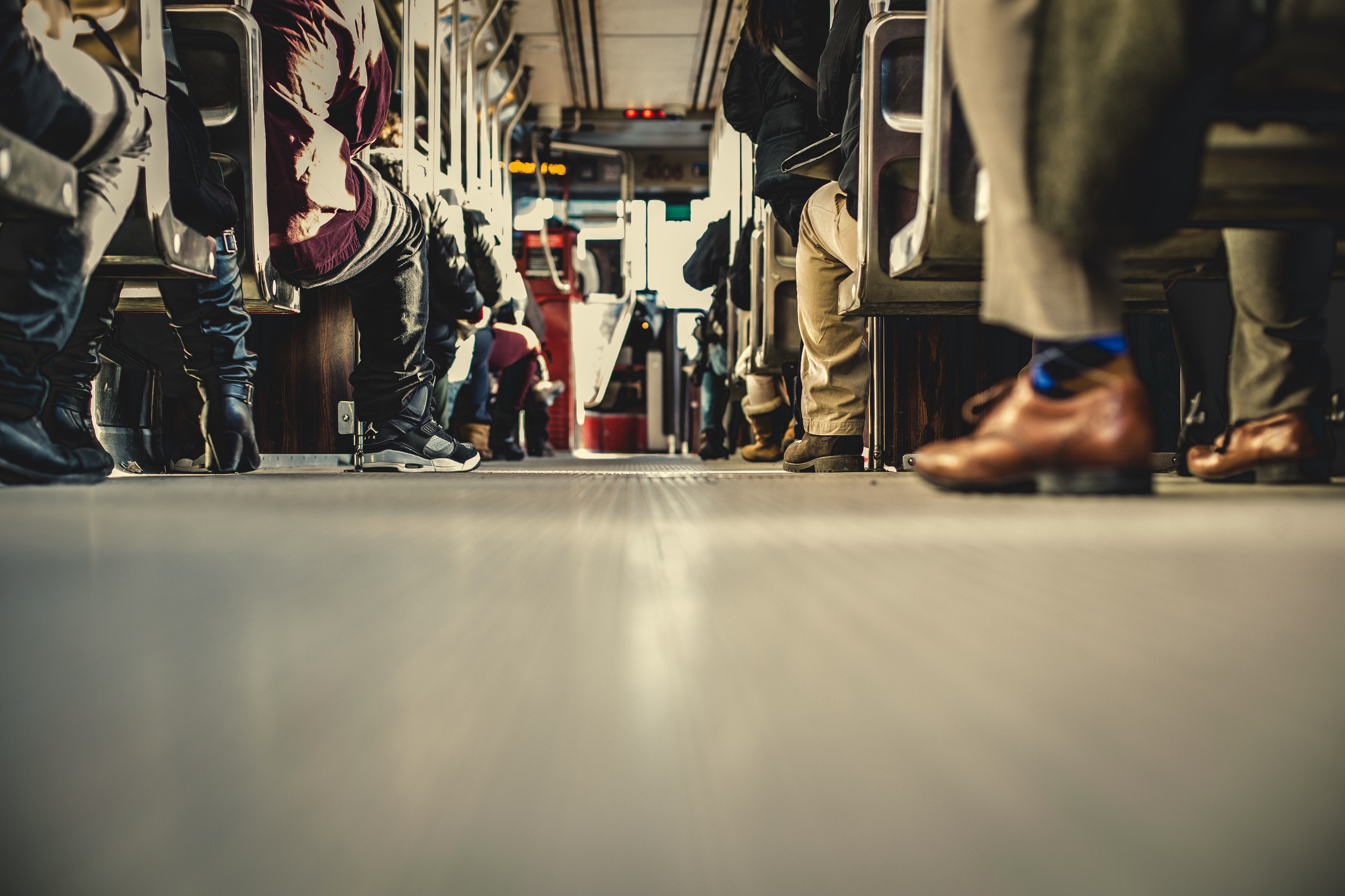 2 Tim 1:8-10
Do not be ashamed of the gospel
Part 2
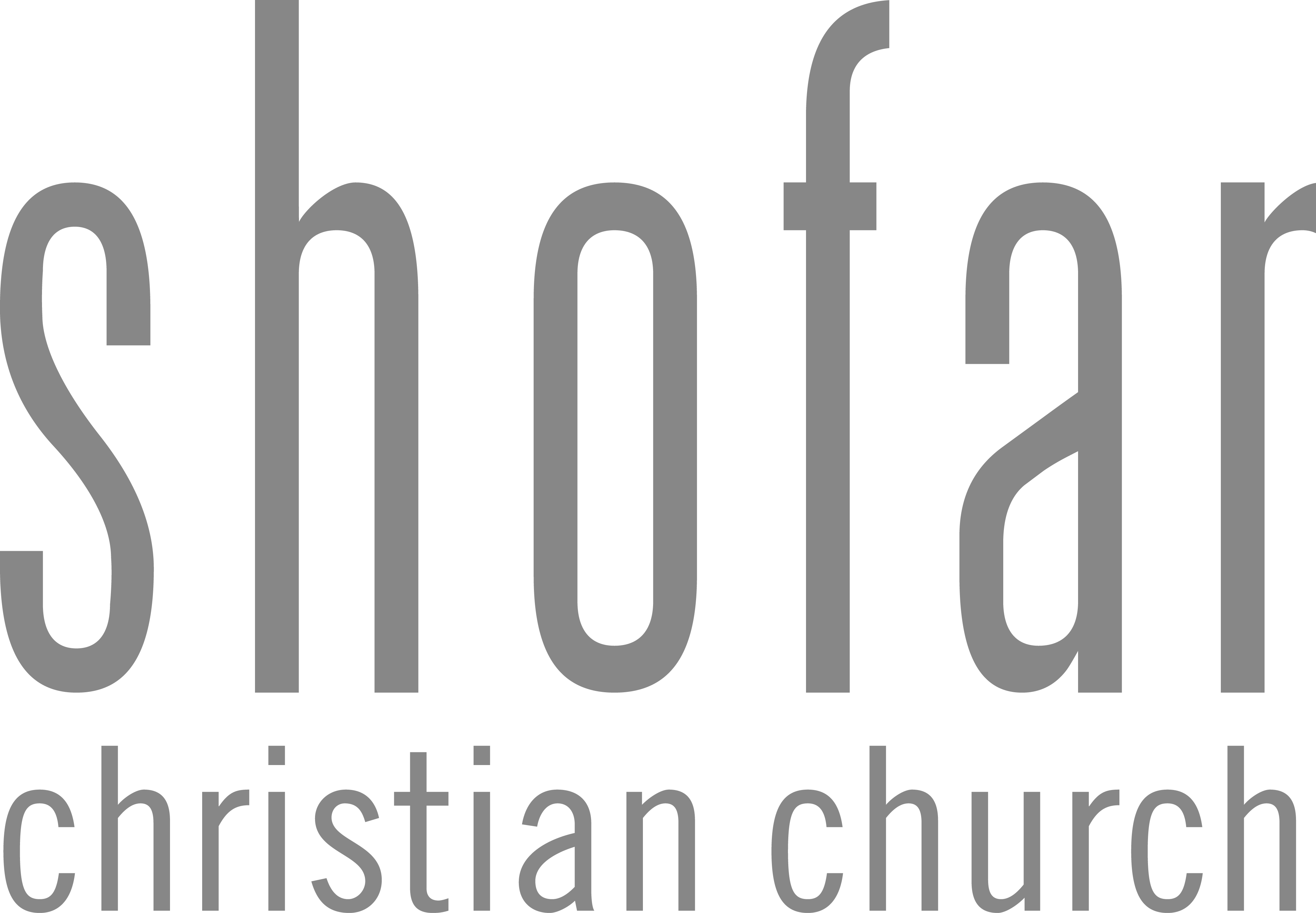 [Speaker Notes: PRAY
Intro
Today we will look at a few other things. 

And let’s start with a few reflection questions before we dive in. 

What do you think is your calling? 
We get specific callings and general callings. Focus on General.
Be more like Jesus and do more things like Jesus did. Which means in growth in character and works. 

Character growth. Or in Christianese sense sanctification. 
When we look at Jesus, He will always be busy to disciple the saved and evangelize the lost.]
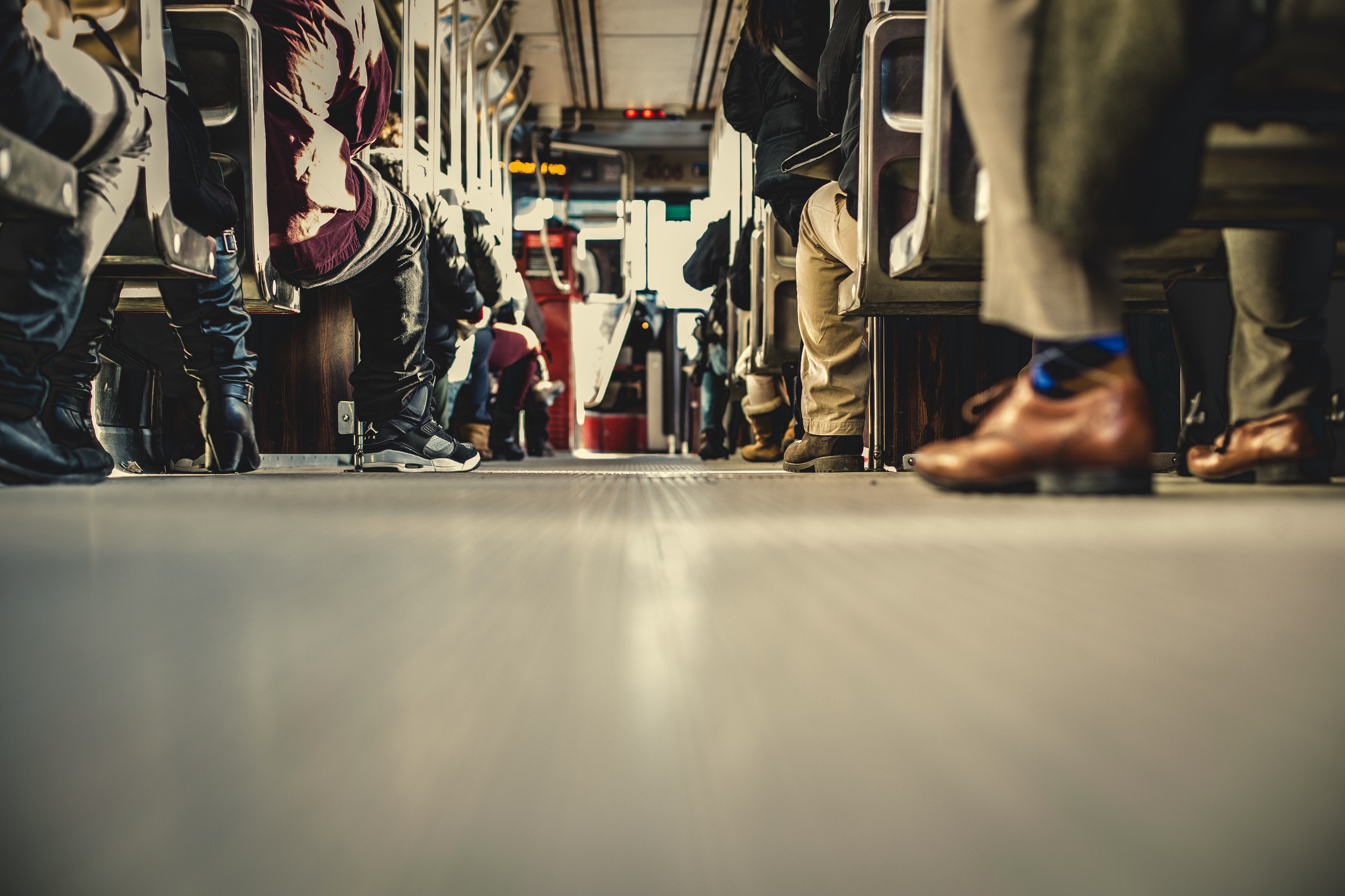 2 Tim 1:8-10
Do not be ashamed of the gospel
Part 2
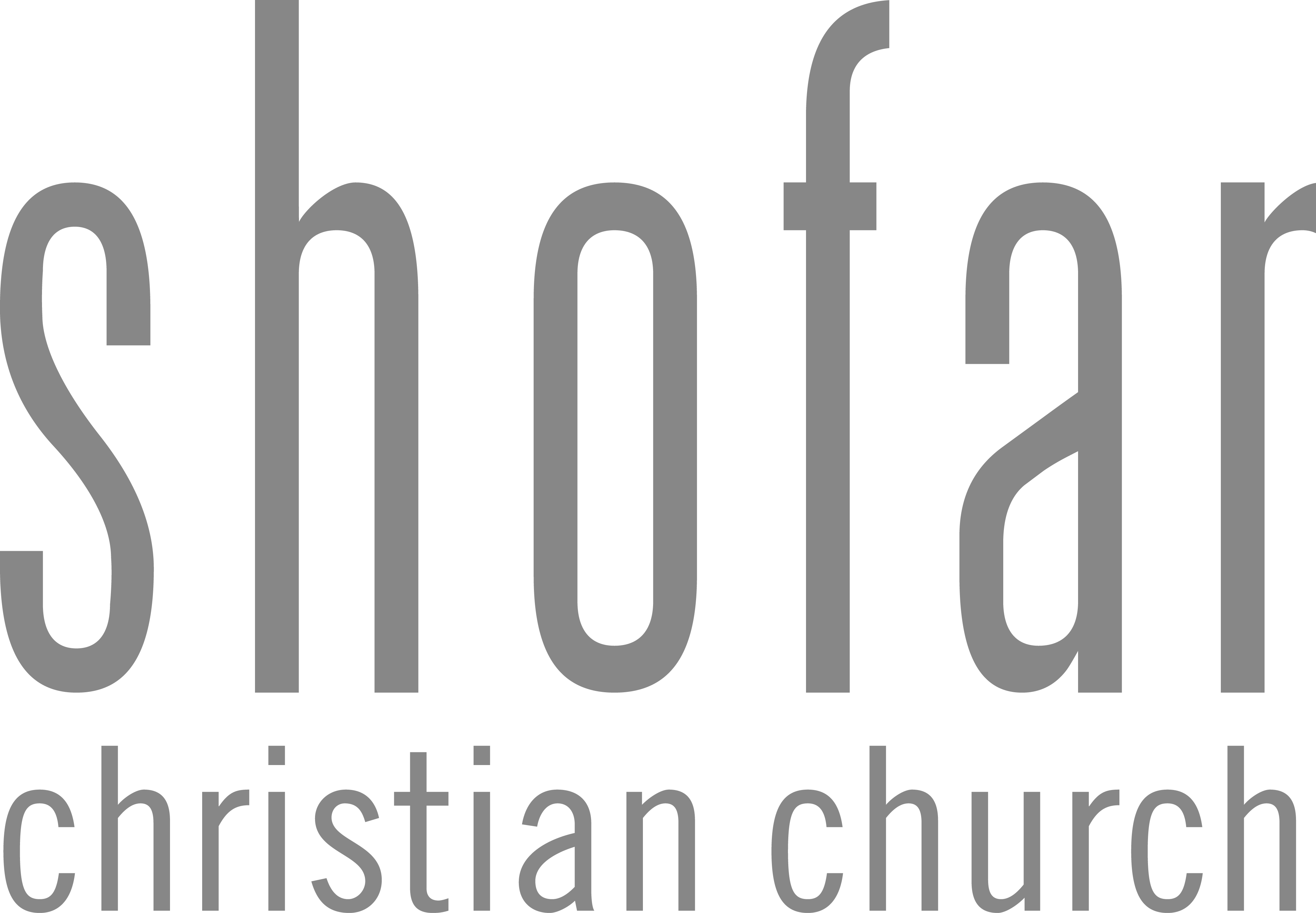 [Speaker Notes: And often we tend to only focus on our specific callings amen? 
What do I need to focus on, why am I on earth, and then we neglect our general calling. 

Our general calling will always work together with our specific calling. You can not seperate the 2. Our specific calling will always lead us to be more like Jesus. And will always support your general calling. 
To share the gospel with the lost and to disciple those who are saved. 

And that’s exactly what we shouldn’t be ashamed of. 
And off course, Jesus being the ultimate example, showing us how it looks like to be unashamed for the gospel, being willing to be crucified for our sins. 
No other religion has this, having a saviour who have suffered for us, who can empathize with us through suffering. 
Heb 4:15 For we do not have a high priest who is unable to sympathize with our weaknesses, but one who in every respect has been tempted as we are, yet without sin]
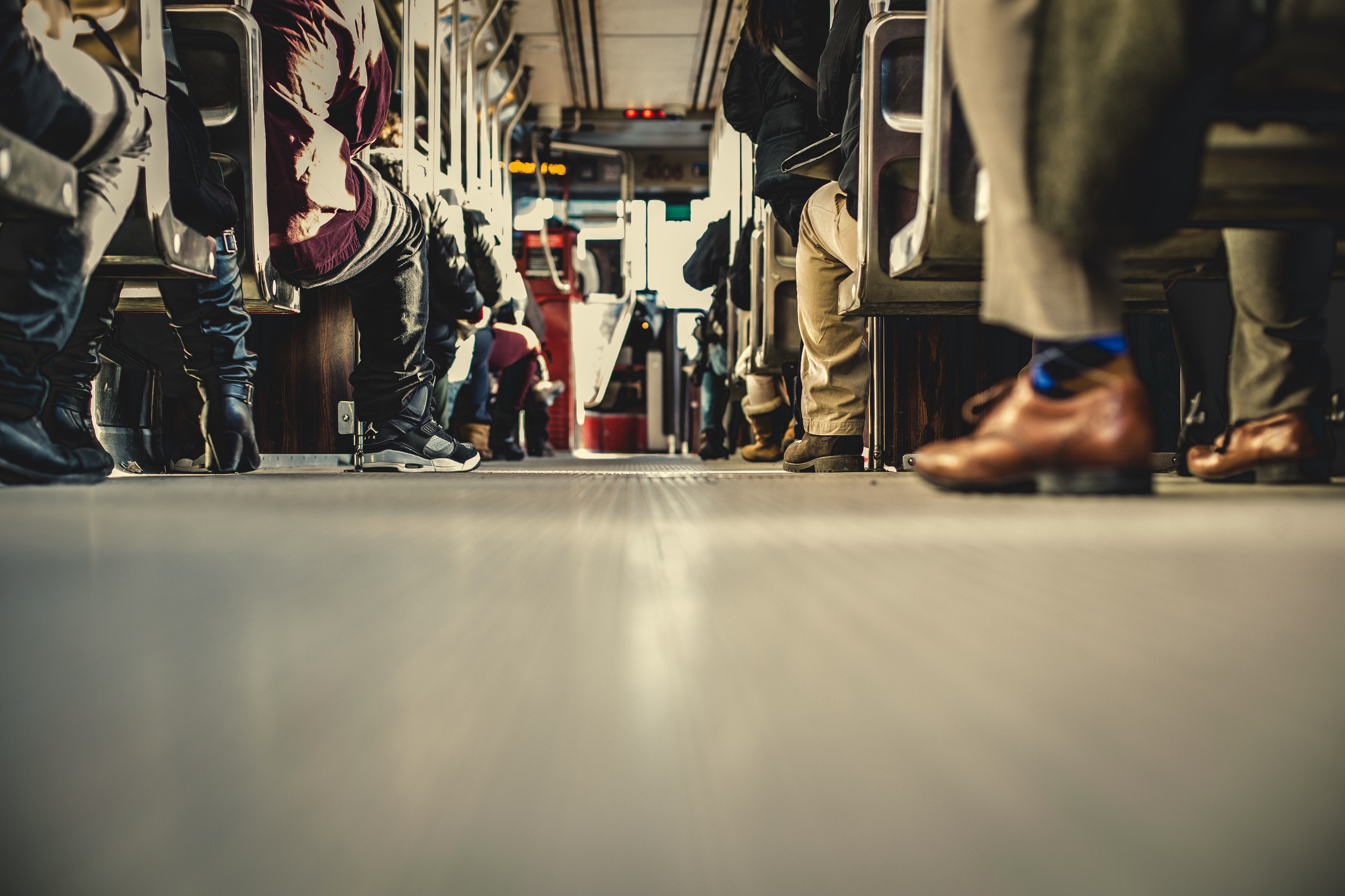 2 Tim 1:8-10
8 Therefore do not be ashamed of the testimony about our Lord, nor of me his prisoner, but share in suffering for the gospel by the power of God, 9 who saved us and called us to a holy calling, not because of our works but because of his own purpose and grace, which he gave us in Christ Jesus before the ages began,
[Speaker Notes: Read twice]
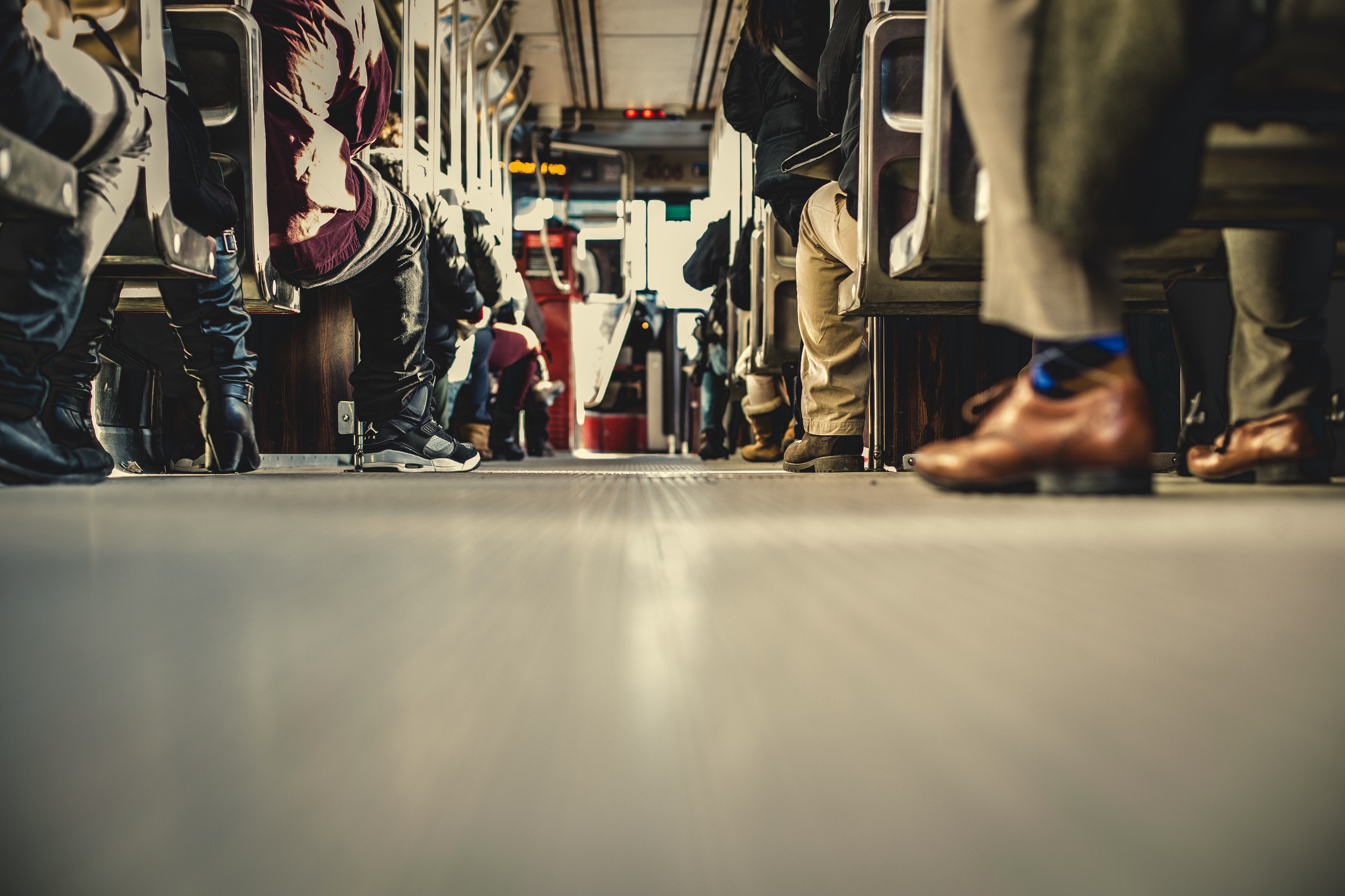 2 Tim 1:8-10
10 and which now has been manifested through the appearing of our Savior Christ Jesus, who abolished death and brought life and immortality to light through the gospel,
[Speaker Notes: Read twice]
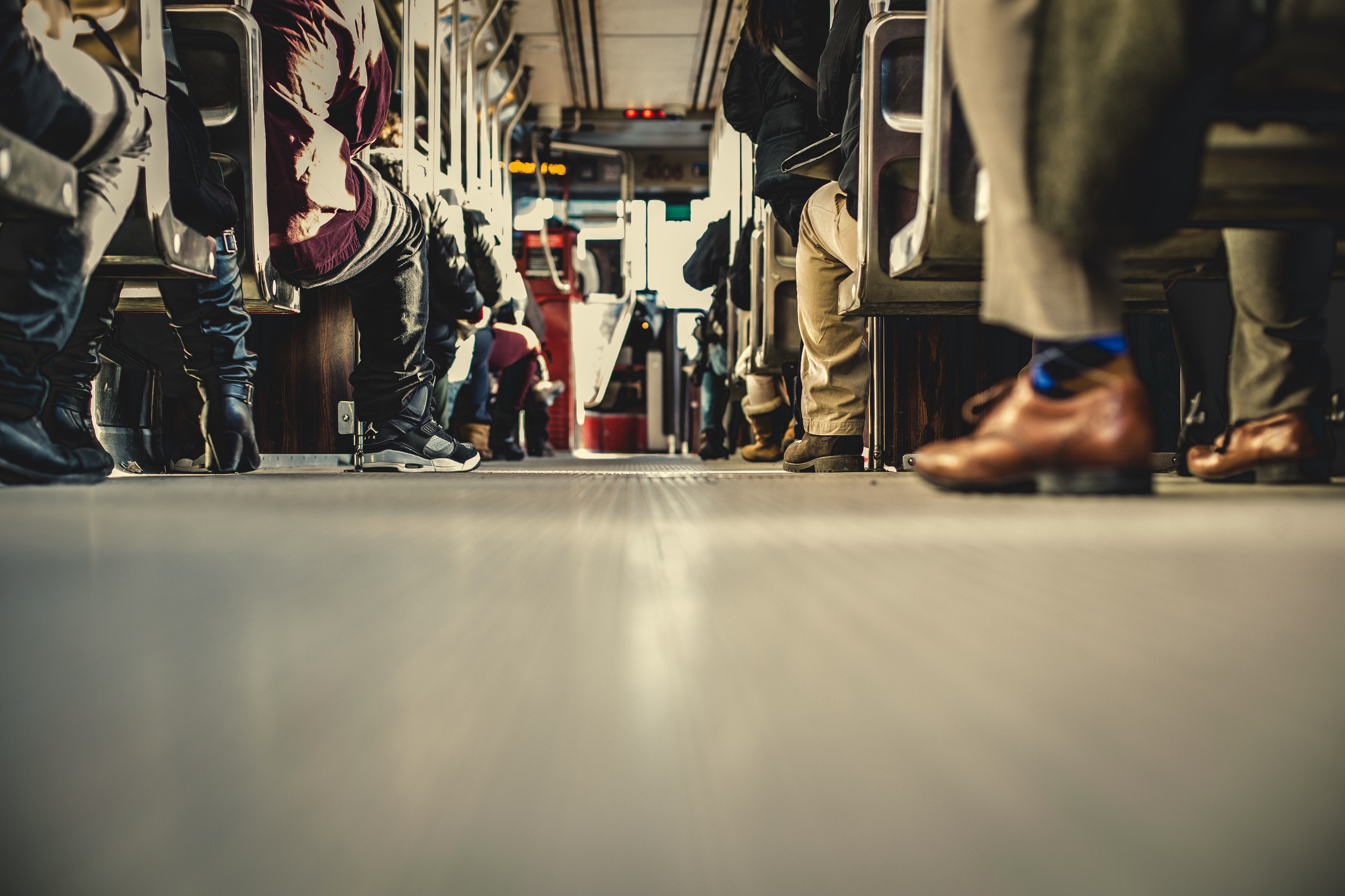 2 Tim 1:8-10
Do not be ashamed of the gospel
Part 2
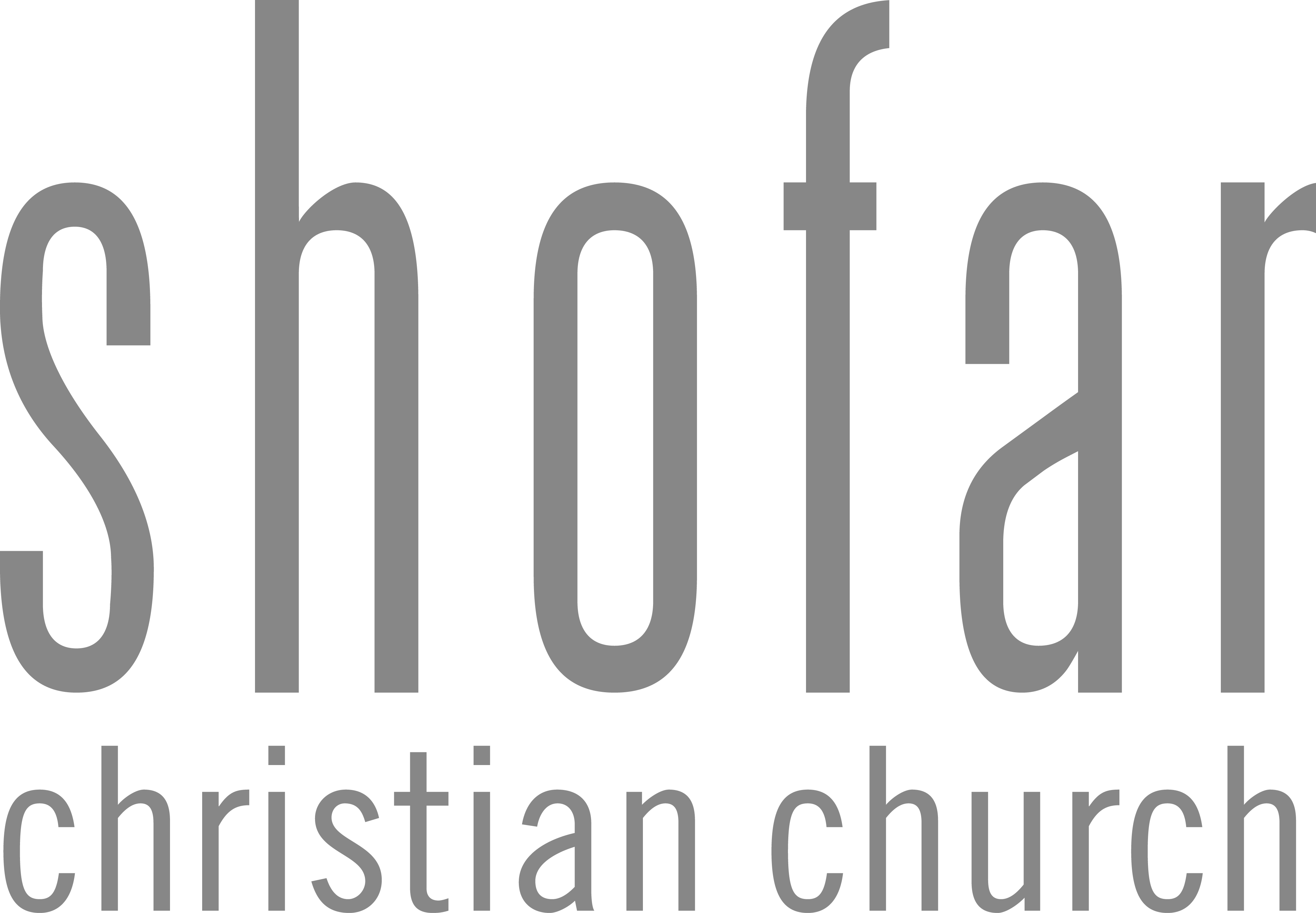 [Speaker Notes: Intro na die teks.

So again the context, like we heard last week is a rebuke. Paul saying to Timothy, come on. Stand strong. 

I know people will want to kill you but remember Jesus. Remember he has brought immortality. He saved you look to the eternal life. 

And for us, we will experience persecution. But its our jobs to bring the gospel to people as well as showing them how to apply the gospel to life which will lead to godly living. It will lead to good works for God. Works that builds the kingdom of God. 

We shouldn’t shy away from speaking to others about Christ, and we are easily intimidated and thus say nothing and even conform.
We should also not opt to give and proclaim to people a cheap gospel, but speak the full truth. Encouraging people and testifying of the wonderful friend we have in Jesus.]
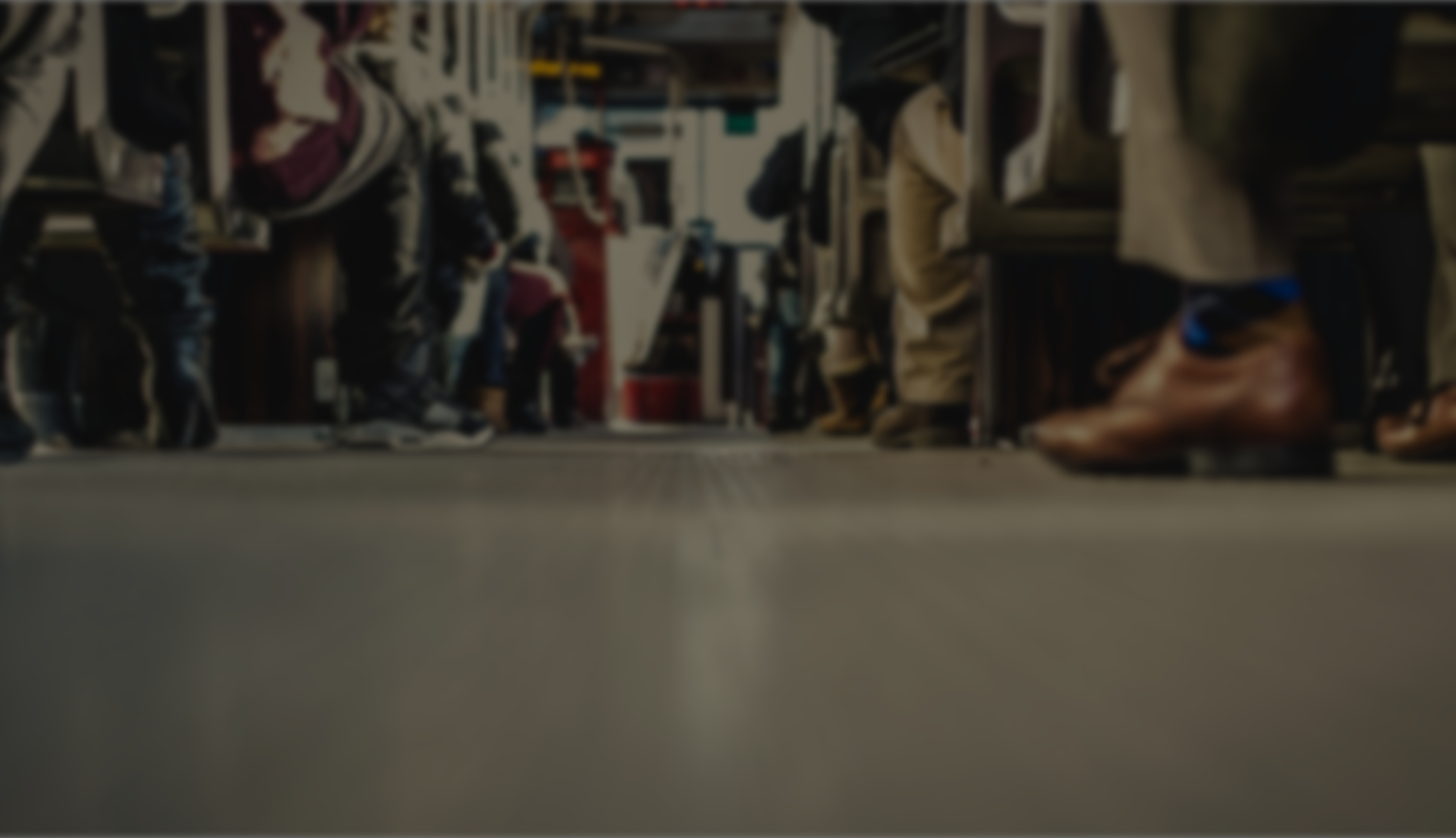 Do not be ashamed
8 Therefore do not be ashamed of the testimony about our Lord, nor of me his prisoner, but share in suffering for the gospel by the power of God, 9 who saved us and called us to a holy calling, not because of our works but because of his own purpose and grace, which he gave us in Christ Jesus before the ages began,
Caption
[Speaker Notes: Verse 9

Saved. What does that even mean?
We must realise we have a problem. The wages of sin is death Rom 6:23.
Saved means to be rescued from danger. We all need to be saved. Rom says we fall short of the glory of God
Saved from what? RC Sproul say we need to be saved by God from God. From his judgment, from his wrath. There is no other name that can save us. 
We are saved from eternal death, to eternal life by God. By His grace. 

So Paul is reminding Timothy of the Amazing GRACE! Paul is not busy guilt-tripping, Timothy but rather reminding him of Gods grace for us. And therefore don’t be ashamed.

Example of the girlfriend / boyfriend. When we love somebody we don’t want the relationship to take shots. 

Note that it is God who saves us.]
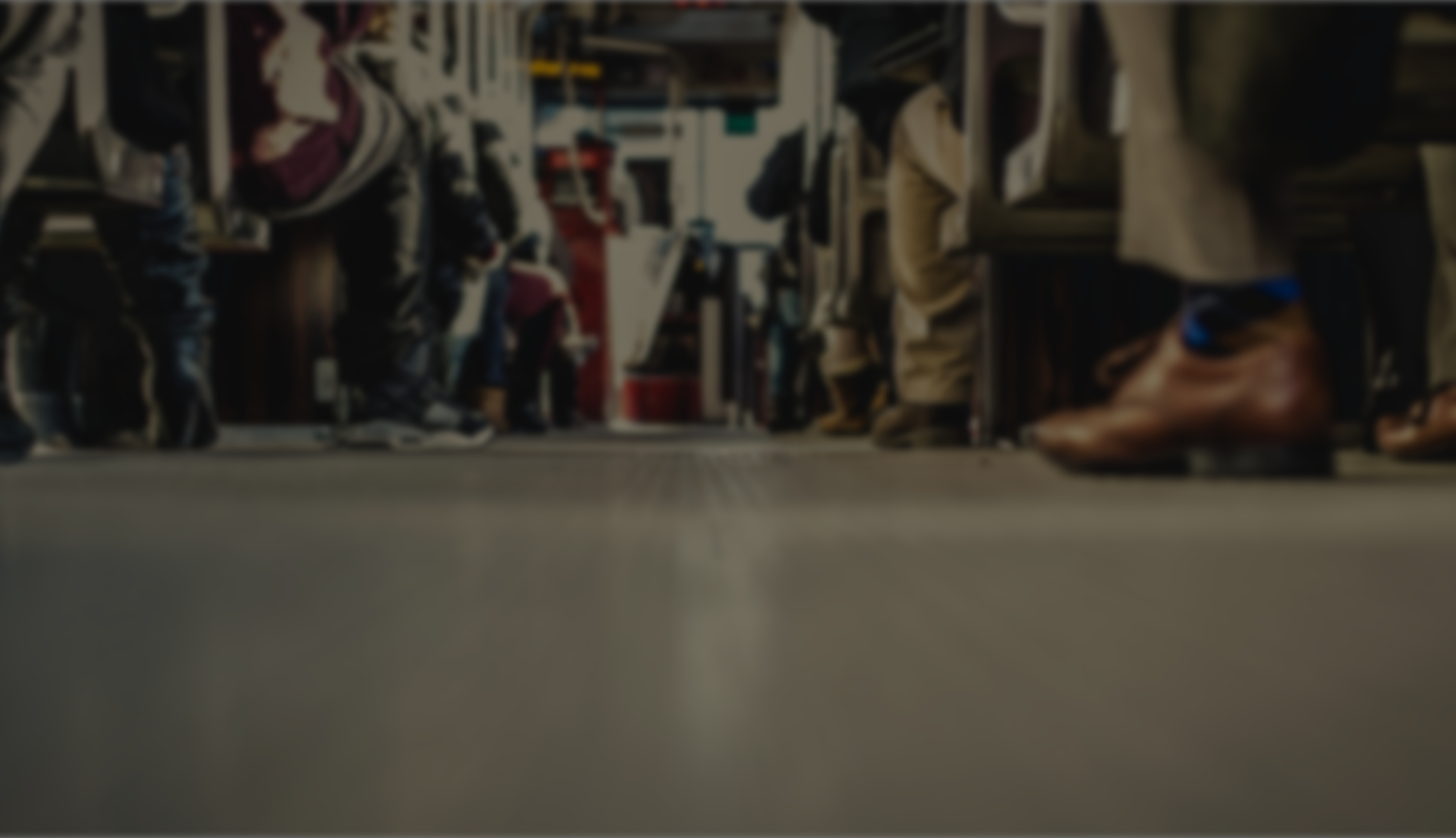 Do not be ashamed
8 Therefore do not be ashamed of the testimony about our Lord, nor of me his prisoner, but share in suffering for the gospel by the power of God, 9 who saved us and called us to a holy calling, not because of our works but because of his own purpose and grace, which he gave us in Christ Jesus before the ages began,
Caption
[Speaker Notes: Verse 9

And CALLED us! 
Whereto? Where should I go? Holiness, that doesn’t sound great. Its BEST!
Paul reminds Timothy, that God has called us. For something specific. Not calling everyone, but us. Who’s us?
Us as believers.

To a HOLY calling. What is a holy callling? Calling to what? He is calling us to HOLINESS! 
A manner worthy of the Lord, Calling us to obedience!

And I want to ask you, God is calling, are you responding?]
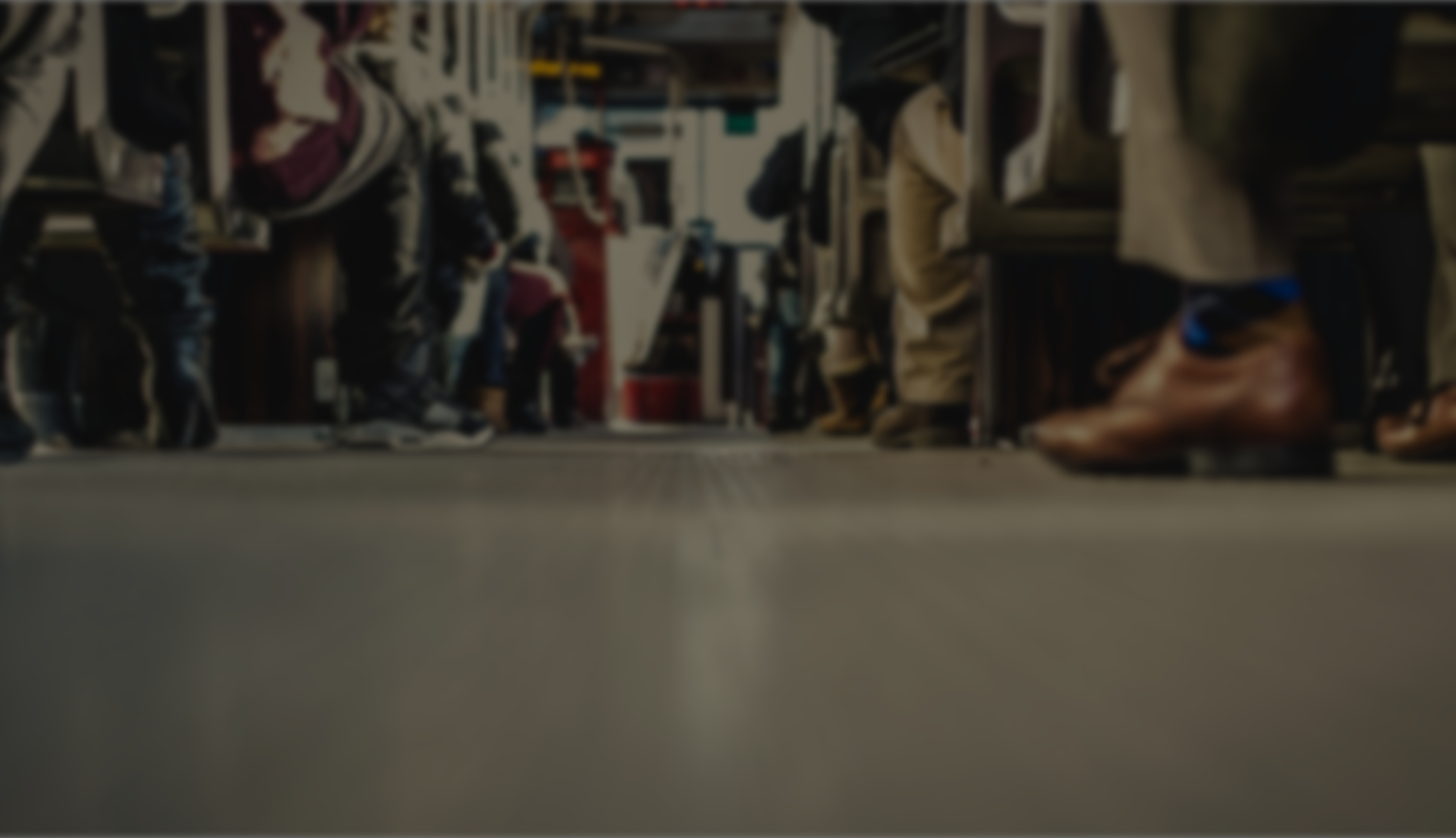 2 Tim 1:8-10
8 Therefore do not be ashamed of the testimony about our Lord, nor of me his prisoner, but share in suffering for the gospel by the power of God, 9 who saved us and called us to a holy calling, not because of our works but because of his own purpose and grace, which he gave us in Christ Jesus before the ages began,
Caption
[Speaker Notes: Verse 9
If we only teach people that we are being saved by grace we will get people that, then they will then JUST Believe, and live as the devil, keeping and living on as they want to. 
And they are uneducated, not understanding before God calls us to heaven (salvation), he FIRST calls us to HOLINESS! This is critical. 

No one is going to heaven, who does not live a holy life. Not perfect life, but holy. 
Jesus says: Not anyone who says to me Lord, Lord will enter the kingdom of heaven but those who does the will of my father who is in heaven.

John 3:16 - 6 “For God so loved the world,[i] that he gave his only Son, that whoever believes in him should not perish but have eternal life
John 3:36 - 36 Whoever believes in the Son has eternal life; whoever does not obey the Son shall not see life, but the wrath of God remains on him.

Q: Do you still struggle with the same sin the day you met Jesus? Because if you do you have to ask yourself, are you truly saved?
Often we say agh, I’ve always had a dirty mouth, I try to stop but everybody does it, all my friends.

THIS is the birthmark to anyone who has been truly born-again, who are saved — A Pursuit to Holiness! And we have been sovereignly called to a holy calling.

For Timothy to be strong in his faith, He needs a strong dose of doctrine! We need to go deep in the truth of theology to become deep-loving Christians. We need to understand that we need to come to the party. We need to be following a holy calling.]
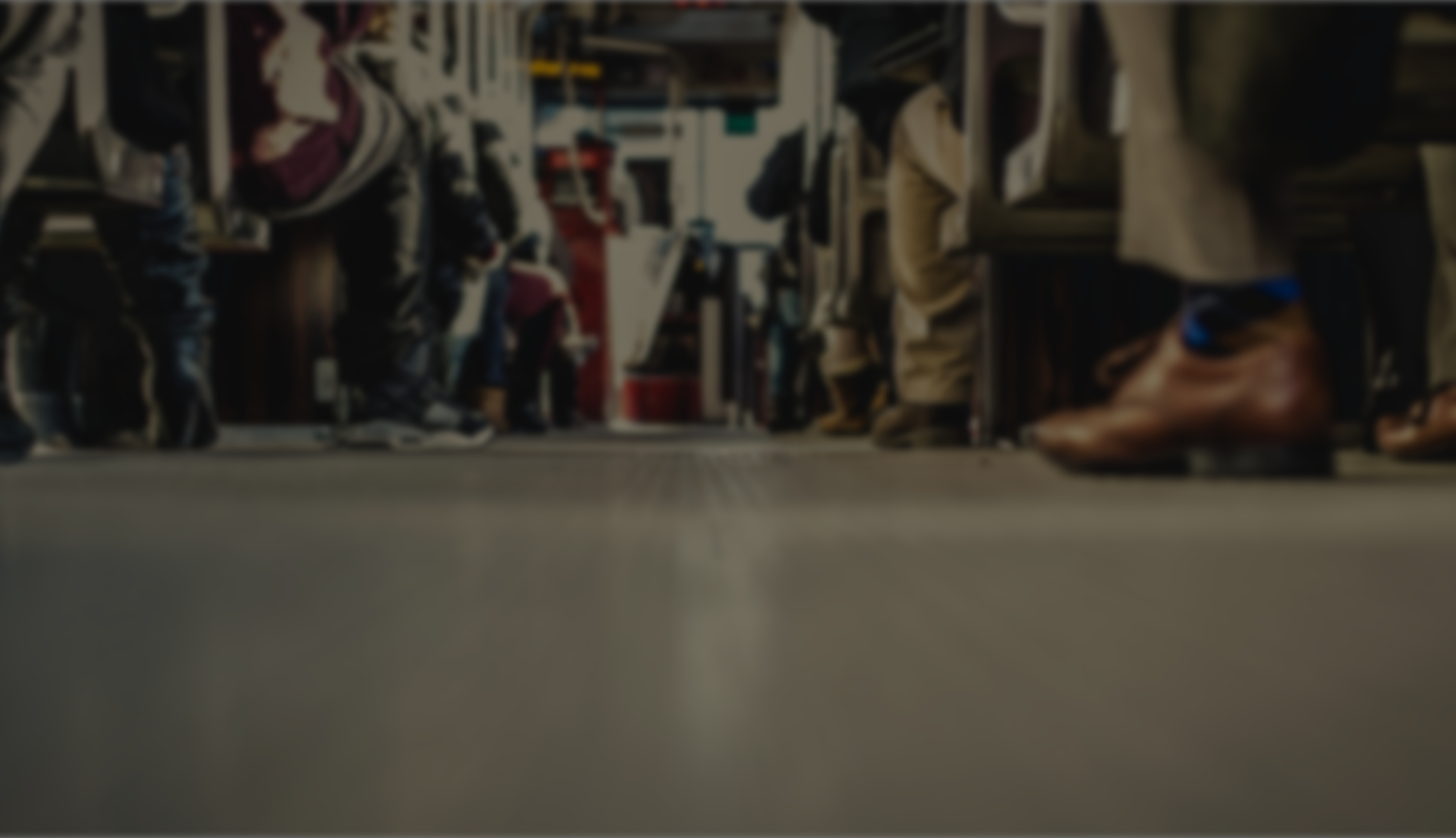 2 Tim 1:8-10
8 Therefore do not be ashamed of the testimony about our Lord, nor of me his prisoner, but share in suffering for the gospel by the power of God, 9 who saved us and called us to a holy calling, not because of our works but because of his own purpose and grace, which he gave us in Christ Jesus before the ages began,
Caption
[Speaker Notes: Verse 9
Not because of our works. 
And this we know right. We have been over this. We can not do anything to be saved but the result of being saved is good works.
All other religions say “DO” and you will be saved. Christianity says “DONE”. Christ did everything, and we can do nothing to be saved except TRUE faith. 

But because of his own purpose
The word purpose here refers to God’s all-wise, sovereign pre-determined plan. And the reason Paul uses purpose is because it’s God’s unchanging purpose. 

Paul is merely reminding Timothy that he is deeply rooted in for God’s eternal unchanging purpose. 

Eph 1:11- In him we have obtained an inheritance, having been predestined according to the purpose of him who works all things according to the counsel of his will,
He chose us for certain works. Predestined. He created you very specifically.]
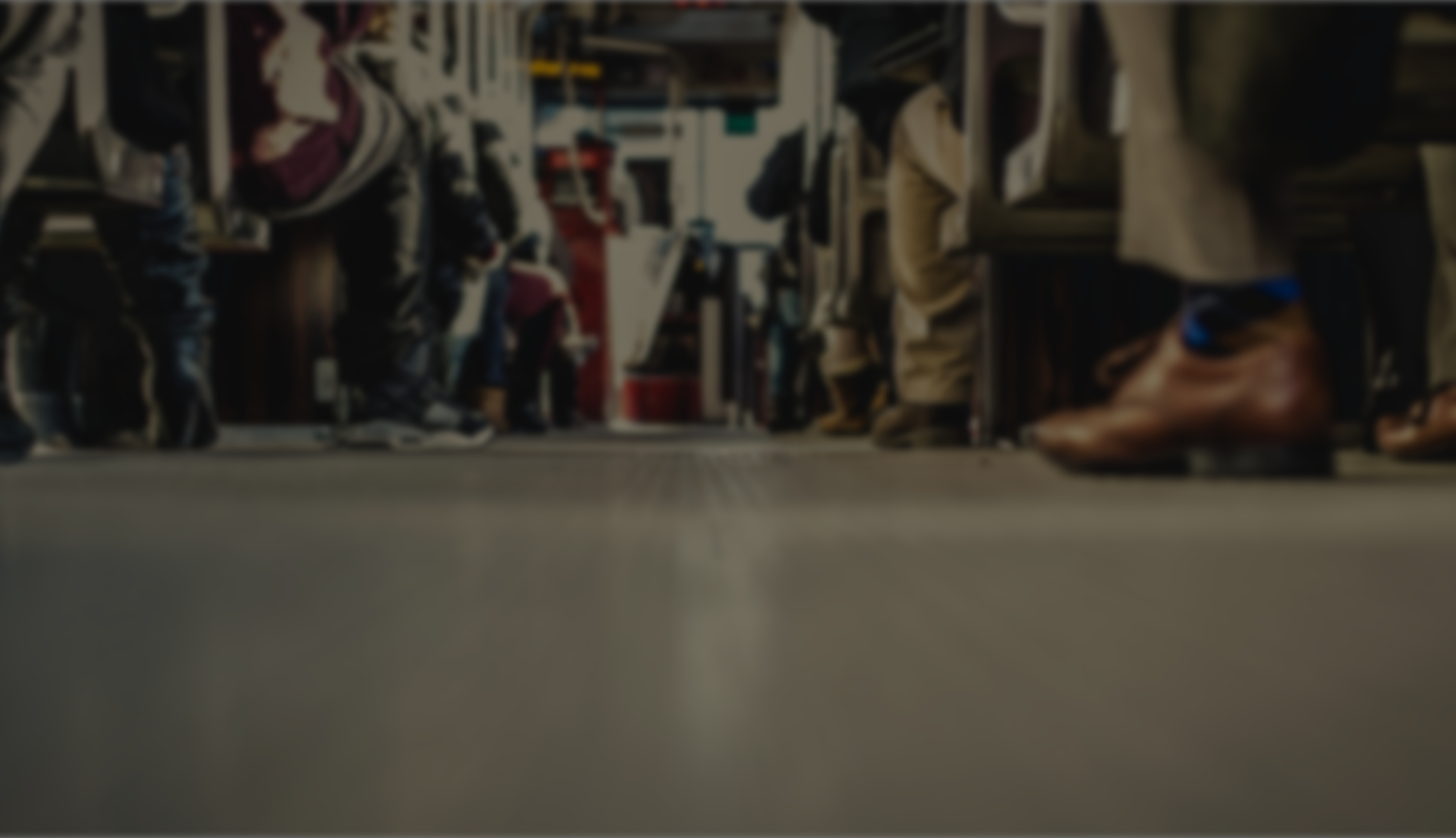 2 Tim 1:8-10
Remember the calling God has for us
2 Tim 1:9
9 who saved us and called us to a holy calling, not because of our works but because of his own purpose and grace, which he gave us in Christ Jesus before the ages began,
Caption
[Speaker Notes: Verse 9

Paul is saying, Timothy, 
Think about what God has done in your life!
How can you forget what God has done in your life?

He chose you BEFORE you were BORN to do this! You don’t even DESERVE this, but God has CHOSEN you Timothy, to be the BRIDE of Christ. This should liberate you to be VERY bold and proclaim the gospel to everyone, not to paralyze you in being scared and fearful.]
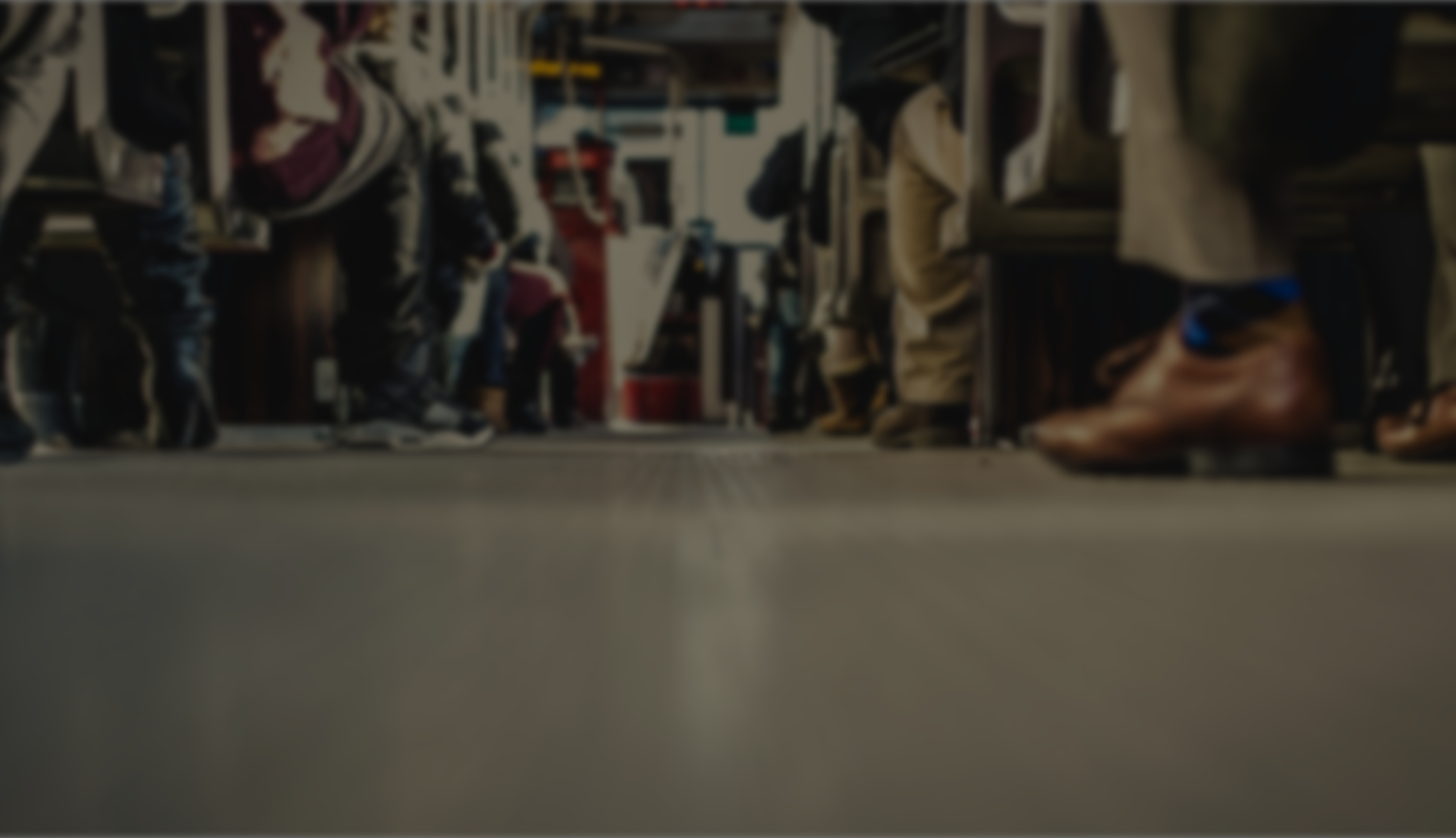 2 Tim 1:8-10
10 and which now has been manifested through the appearing of our Savior Christ Jesus, who abolished death and brought life and immortality to light through the gospel,
Caption
[Speaker Notes: Verse 10
What is “Which Now” -  This refers to the holy calling, the way we should live. THIS “holy calling”  has been manifested by Jesus. He came to show us the way to live, he gave us THE EXAMPLE. he taught us THE WAY. When you struggle, look at Him, he is the example, when you are ashamed look at JESUS, go to JESUS. 

Why should we look at him, why is it important in the context of being ashamed?
 Becuase,,  “He abolished death and brought life and immortality to light through the gospel.”

He brought LIFE and IMMORTALITY. What does that mean?
It says he brought it to light, which means before we did not completely understand, the OT didn’t fully understand. It was a shadow, but now brought into light. And now we can all understand and partake in what He has done for us.

This is the gospel, last week we spoke about the dangers of preaching a cheap gospel, or in modern terms the prosperity gospel, so today we’ll look at what the gospel actually is. 
Christ Jesus dying for our sins, while we were still sinners He saved us, we don’t earn it, we can not earn it, we can not deserve it, it is a gift of God. We can only receive it, and believe it.]
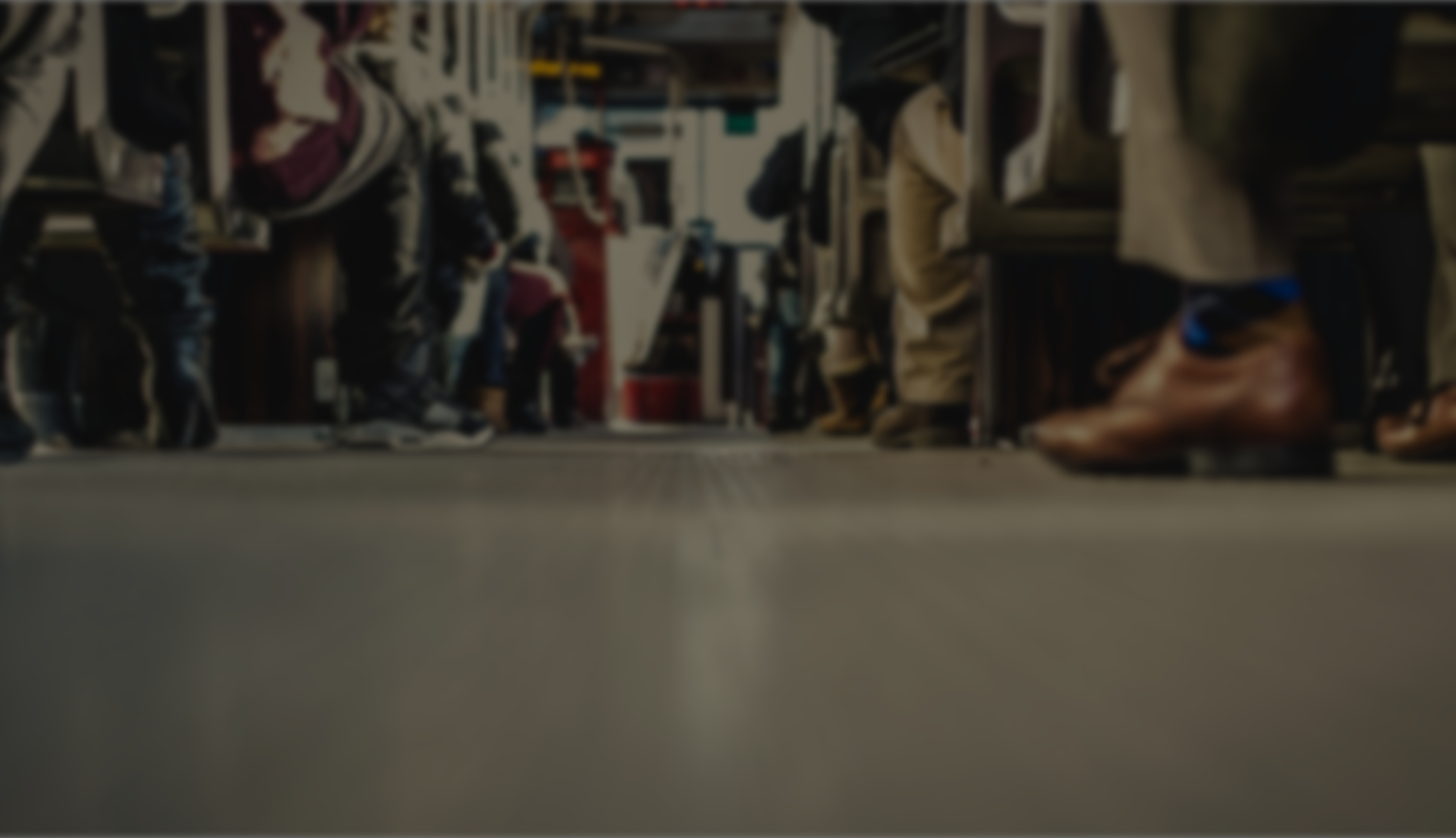 2 Tim 1:8-10
Remember the calling God has for us
Remember the greatness of the gospel
2 Tim 1:10
10 and which now has been manifested through the appearing of our Savior Christ Jesus, who abolished death and brought life and immortality to light through the gospel,
Caption
[Speaker Notes: Verse 10
Brings us to Point Nr 2 - Remember the greatness of the gospel

Like I mentioned last week when we are ashamed, we forget the greatness of the Gospel. 
We forgot our first love. Or we understand the gospel wrongly, or we neglect to apply the gospel.

Remember the theme of suffering. We should remember the gospel becuase it’s worth it. 
At least when we suffer, it should be something worth suffering for? 
Q: What is your life, without knowing Jesus?

Also ask, Is it worth it to have millions, but forget about Jesus? Maybe think about the ultimate earthly goal you’d like to achieve. is it worth to suffer for? Is this goal then worth it when you die, and do not know Jesus?]
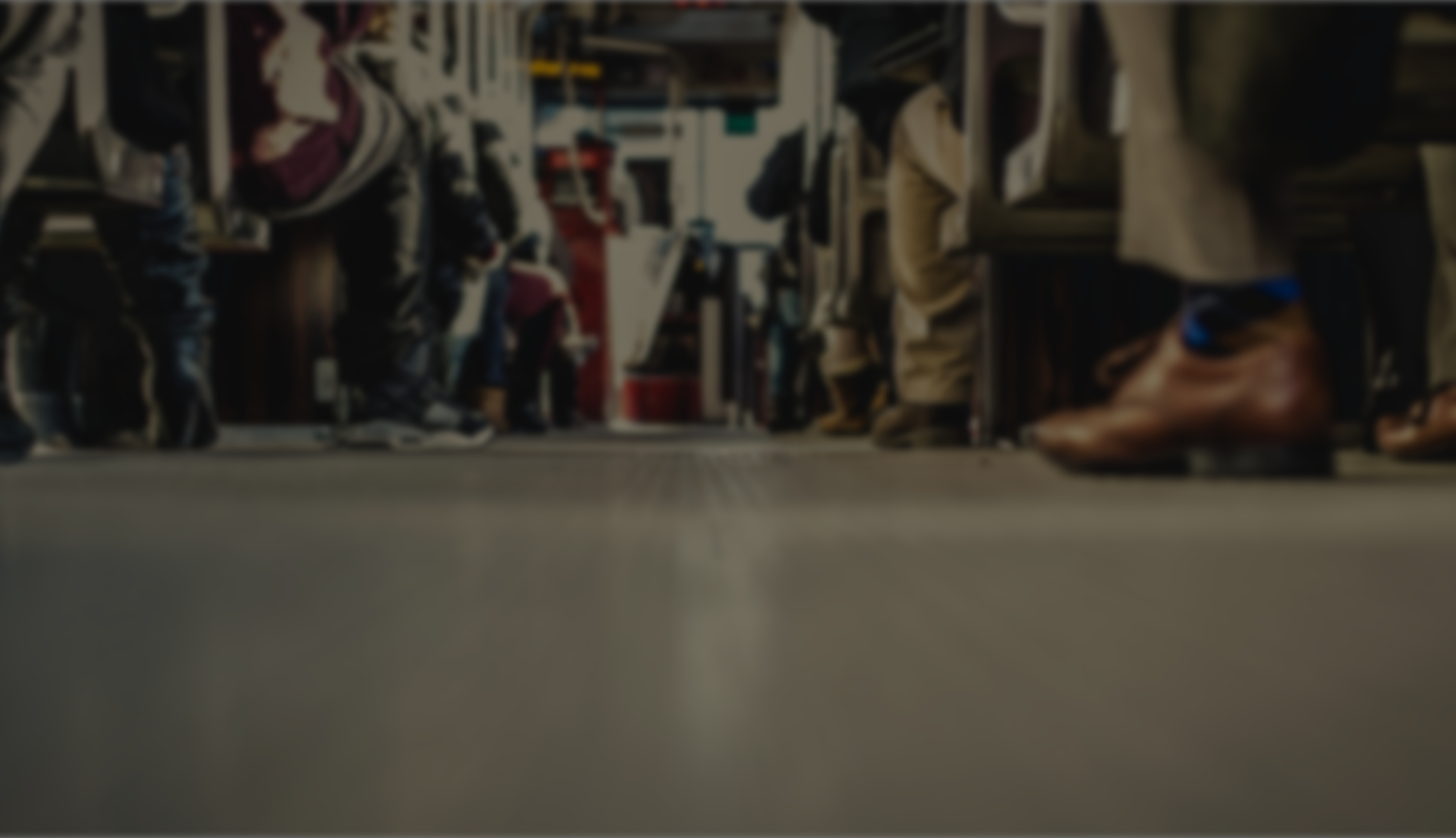 2 Tim 1:8-10
Remember the calling God has for us
Remember the greatness of the gospel
2 Tim 1:10
10 and which now has been manifested through the appearing of our Savior Christ Jesus, who abolished death and brought life and immortality to light through the gospel,
Caption
[Speaker Notes: Verse 10
You see Timothy, got shy and ashamed because He loved himself more than Jesus. He loved his own LIFE, his own desires, more than Jesus. Paul is saying, stop it! 
We are here to LAY DOWN OUR LIVES for the King of Kings, you don’t even deserve it. 

Christ abolished death for us! And Obviously, Christians still die today, but what it means is, 
Macarthur says it well: It is not that death no longer exists or that believers are promised escape from it. But for believers, death is no longer a threat, no longer an enemy, no longer the end.

For Christians, death has lost its sting (1 Cor 15:55); it is called gain (Phil 1:21) 21 For to me to live is Christ, and to die is gain.  It is simply putting off our temporary tent to go to our eternal home (2 Cor 5:1). 

Therefore, Christ, through his death, delivered believers from the fear of death. Now For US, Death is just passing through life.
Can you make that mind-shift today?
Jesus came and died for us. We don’t deserve it.
Now we don’t live for ourselves, we live for Him! Not for my glory but for His glory.]
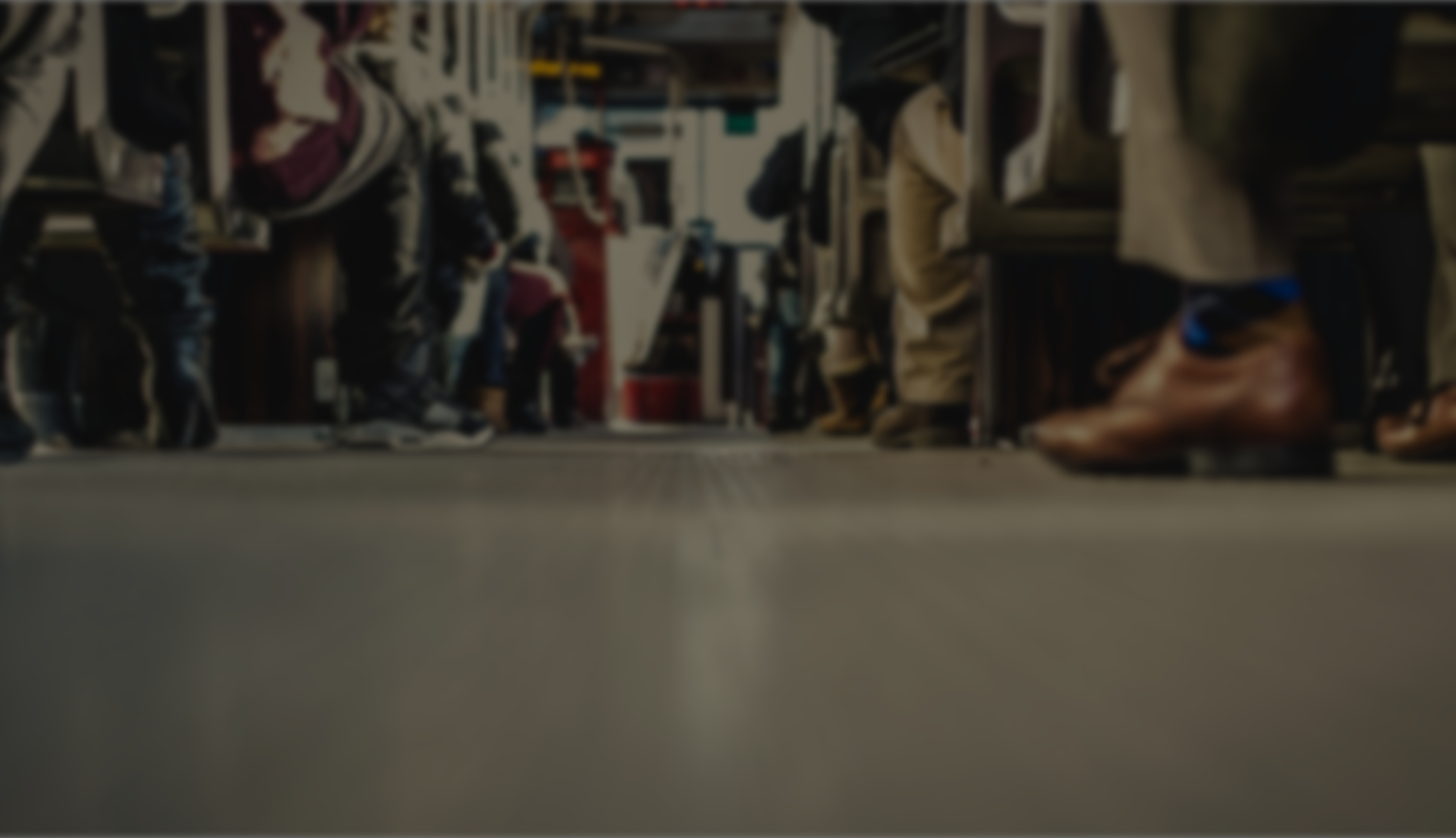 2 Tim 1:8-10
Remember the calling God has for us
Remember the greatness of the gospel
2 Tim 1:10
10 and which now has been manifested through the appearing of our Savior Christ Jesus, who abolished death and brought life and immortality to light through the gospel,
Caption
[Speaker Notes: And we often forget, we forget Jesus. We are busy with his things but we forget about Him. 
Often we find ourselves rebellious or religious.
The story of the lost son.
When we forget God’s goodness, struggling to proclaim his name we either fall into religiousness or rebelliousness. 
We are either the younger brother or the older brother.

On the one side we have the REBELLIOUS SON, where like the younger brother we ask for God’s stuff and rebel. We make friends with this world, and the world then sends us to feed the pigs. And we are so hungry, we go back to God. 

On the other side we work hard, we have the RELIGIOUS Son doing the right things. And when we see others have more, or others doing good and our younger brother returns we also want GOD’s stuff. 

Idolism. We love ourselves more than we love Jesus. That’s idolism. We rather want the things God can give us, than the amount that we want God.]
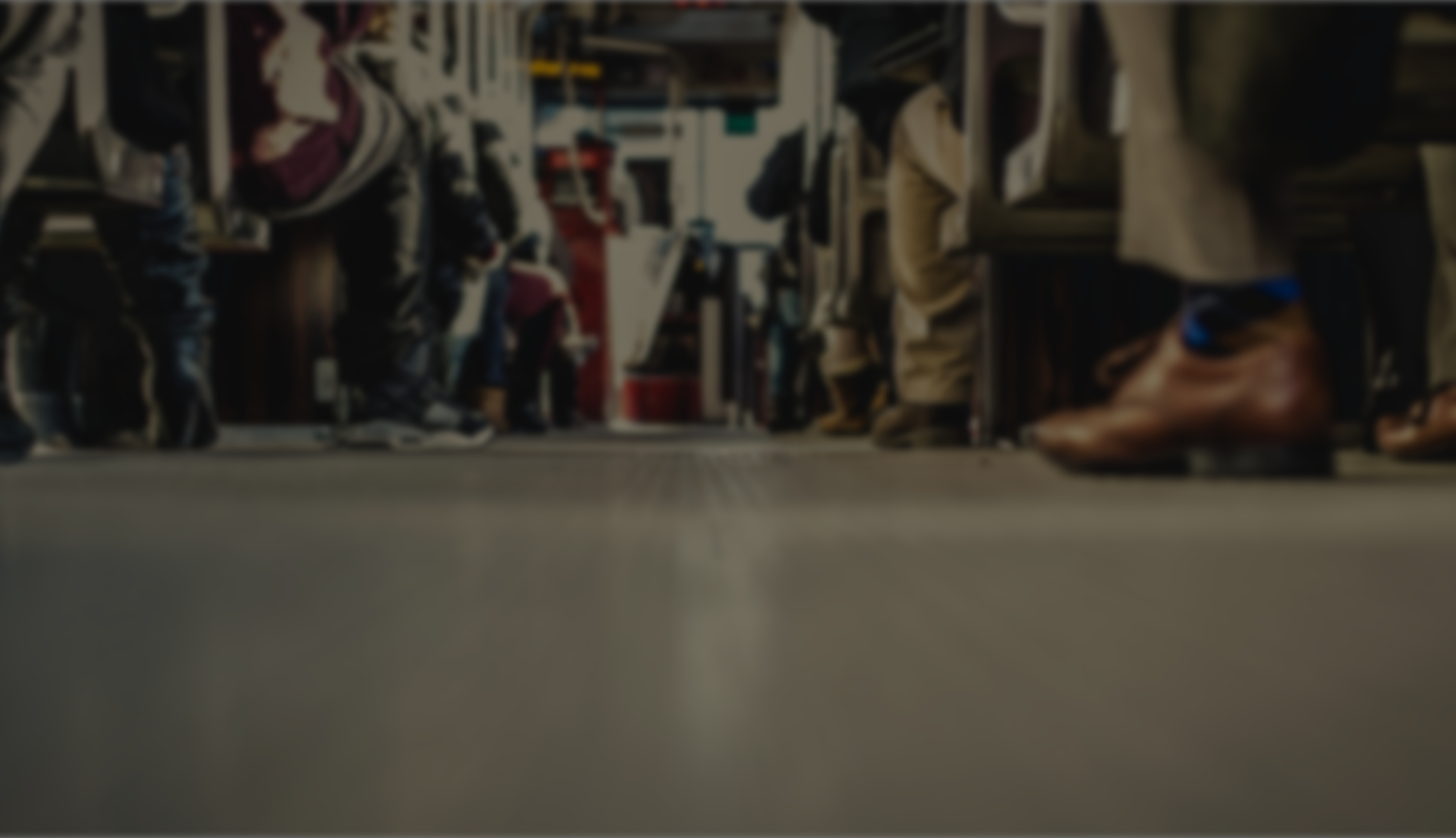 2 Tim 1:8-10
Remember the calling God has for us
Remember the greatness of the gospel
2 Tim 1:10
10 and which now has been manifested through the appearing of our Savior Christ Jesus, who abolished death and brought life and immortality to light through the gospel,
Caption
[Speaker Notes: So when we remember that this life is bought by his blood, and we don’t deserve it. We can proclaim the gospel with boldness. 

In this parable, Jesus is the perfect older brother. The fattened calve that the father used to celebrate is Jesus, who got sacrificed for us. For our sins. He is the older brother that shares his inheritance with us. He is the older brother that goes to the far country and fetches us and brings us back, and shares with us what is his.

How can we hold back? How can we neglect to share the gospel? 
How can we put ourselves first when we don’t even deserve to live? We all deserve Death.  

Are you witnessing for Jesus? Remember, before God calls us to heaven, He calls us to holiness.]
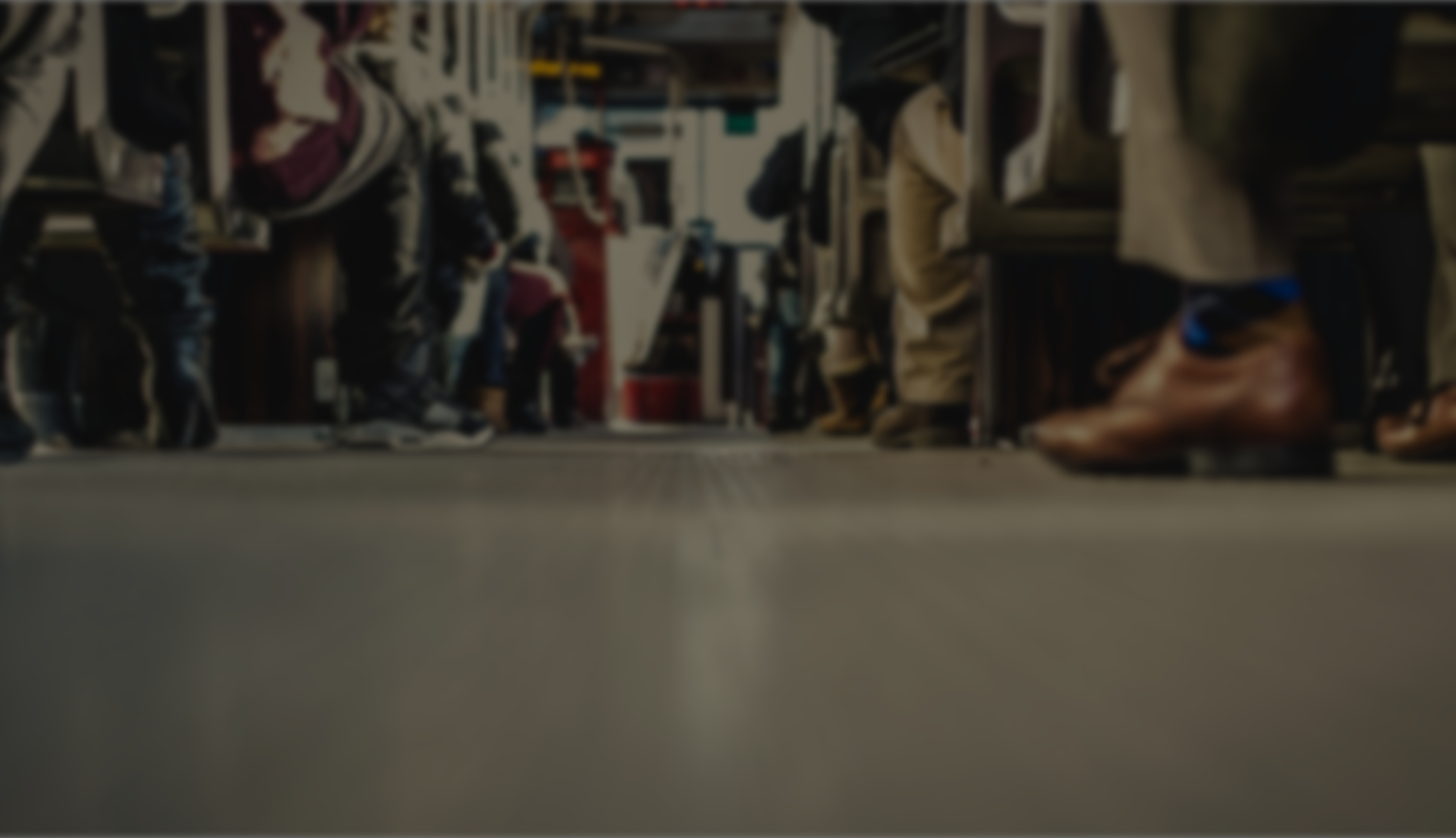 Prayer Points
Pray for your calling. Pray for clarity, guidance, and obedience
Thank God for sending and sacrificing His only son for you
Caption
[Speaker Notes: Q: Will Paul speak the same way about you today? 

This should remind us of the eternal purpose that God has for you.
We need to be reminded that God thought about you before you were born. 

Pray
May we be stirred with a new passion to testify about Jesus Christ. 

Help us to humble ourselves, to accept the rebuke. May your truth have your God intended purpose towards our hearts, may it not discourage us but encourage us to do your will and to witness for you.]